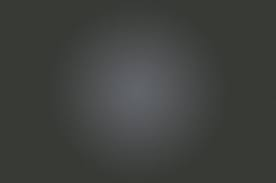 The Excellencies of Him Who Has Called You
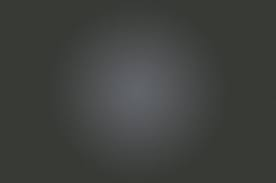 But you are a chosen race, a royal priesthood, a holy nation, a people for God’s own possession, so that you may proclaim the excellencies of Him who has called you out of darkness into His marvelous light; 10 for you once were not a people, but now you are the people of God; you had not received mercy, but now you have received mercy.
1 Peter 2:9,10
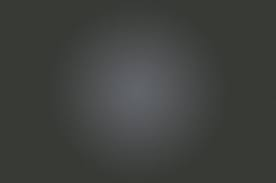 We Become What We Behold

 But we all, with unveiled face, beholding as in a mirror the glory of the Lord, are being transformed into the same image from glory to glory, just as from the Lord, the Spirit.     2 Corinthians 3:18
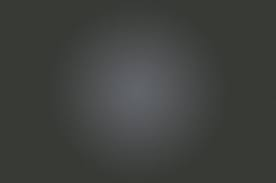 Most people are familiar with this verse:

 Go therefore and make disciples of all the nations, baptizing them in the name of the Father and the Son and the Holy Spirit, 20 teaching them to observe all that I commanded you; and lo, I am with you always, even to the end of the age.”
Matthew 28:19,20
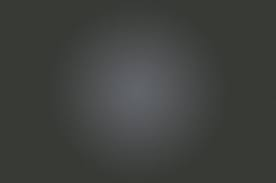 What did He teach them?

What did He command them?

What did He exemplify?
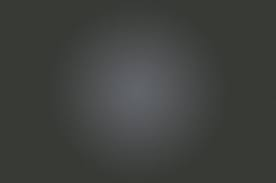 TO PROCLAIM HIS EXCELLENCIES!
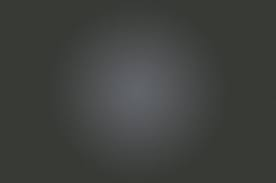 But I can’t

I’m slow of speech                       Exodus 4:10

I’m from the least of the tribes  Judges 6;15

I’m the chief among sinners  1 Timothy 1:15
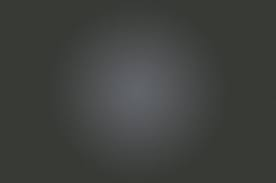 But you can!

 But you are a chosen race, 
a royal priesthood, 
a holy nation, 
a people for God’s own possession
Has called you out of darkness into His marvelous light
you once were not a people, but now you are the people of God; 
you had not received mercy, but now you have received mercy.
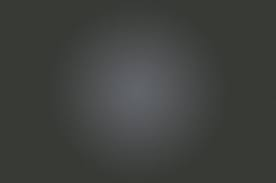 We are then qualified to proclaim Him who is excellent.

Preexistence of Jesus

Divine love displayed at the cross

His second coming
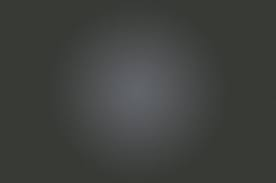 Preexistence of Jesus

 For He rescued us from the domain of darkness, and transferred us to the kingdom of His beloved Son, 14 in whom we have redemption, the forgiveness of sins.  He is the image of the invisible God, the firstborn of all creation. 16 For by Him all things were created, both in the heavens and on earth, visible and invisible, whether thrones or dominions or rulers or authorities—all things have been created through Him and for Him. 17 He is before all things, and in Him all things hold together.                                      Col. 1:13-17
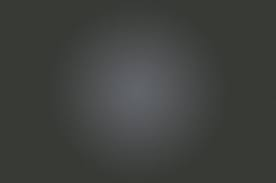 Divine love displayed at the cross

For while we were still helpless, at the right time Christ died for the ungodly. 7 For one will hardly die for a righteous man; though perhaps for the good man someone would dare even to die. 8 But God demonstrates His own love toward us, in that while we were yet sinners, Christ died for us. 9 Much more then, having now been justified by His blood, we shall be saved from the wrath of God through Him.
Romans 5:6-9
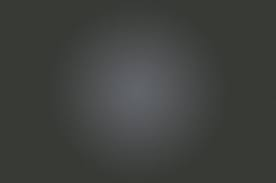 His second coming

And after He had said these things, He was lifted up while they were looking on, and a cloud received Him out of their sight. 10 And as they were gazing intently into the sky while He was going, behold, two men in white clothing stood beside them. 11 They also said, “Men of Galilee, why do you stand looking into the sky? This Jesus, who has been taken up from you into heaven, will come in just the same way as you have watched Him go into heaven.       "Acts 1:9-11
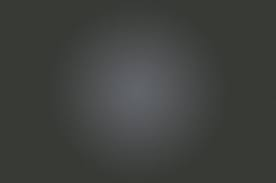 12 “Behold, I am coming quickly, and My reward is with Me, to render to every man according to what he has done. 13 I am the Alpha and the Omega, the first and the last, the beginning and the end.” Blessed are those who wash their robes, so that they may have the right to the tree of life, and may enter by the gates into the city
Revelation 22:12,13
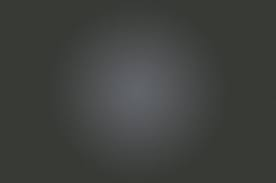 And He will wipe away every tear from their eyes; and there will no longer be any death; there will no longer be any mourning, or crying, or pain; the first things have passed away.”
Revelation 21:4
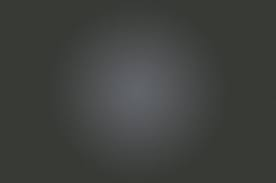 Beloved, let us love one another, for love is from God; and everyone who loves is born of God and knows God. 8 The one who does not love does not know God, for God is love. 9 By this the love of God was manifested in us, that God has sent His only begotten Son into the world so that we might live through Him. 10 In this is love, not that we loved God, but that He loved us and sent His Son to be the propitiation for our sins. 11 Beloved, if God so loved us, we also ought to love one another. 12 No one has seen God at any time; if we love one another, God abides in us, and His love is perfected in us. 13 By this we know that we abide in Him and He in us, because He has given us of His Spirit. 14 We have seen and testify that the Father has sent the Son to be the Savior of the world.  Whoever confesses that Jesus is the Son of God, God abides in him, and he in God. 16 We have come to know and have believed the love which God has for us. God is love, and the one who abides in love abides in God, and God abides in him. 17 By this, love is perfected with us, so that we may have confidence in the day of judgment; because as He is, so also are we in this world. 18 There is no fear in love; but perfect love casts out fear, because fear involves punishment               1 John 4:7-18